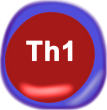 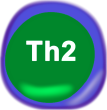 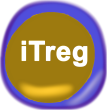 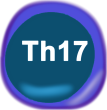 PPARγ activation drives Th17 cells into a Treg phenotype
The CD4+ T cell computational model
June 2014, MMI Summer School
What will this presentation show you?
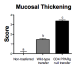 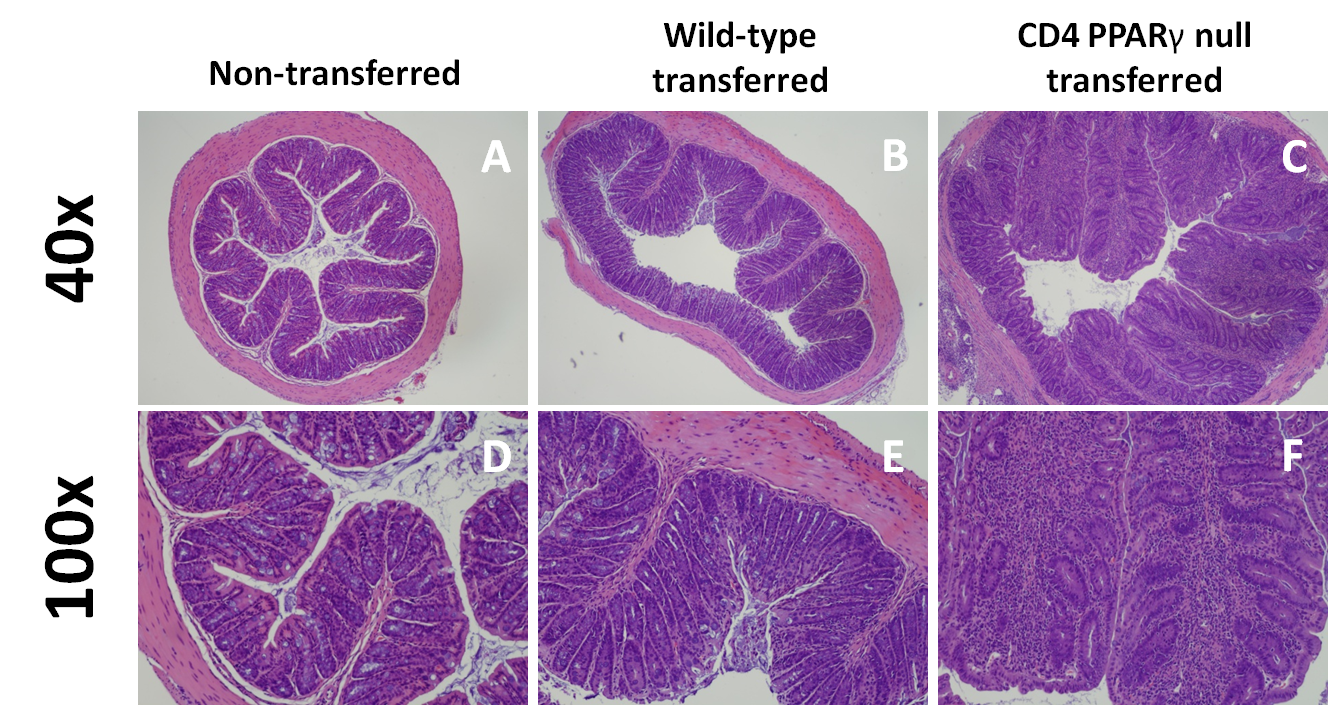 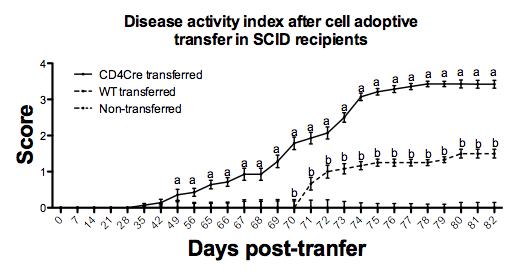 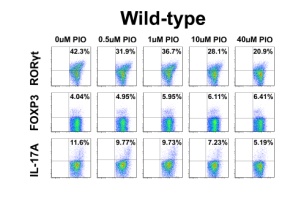 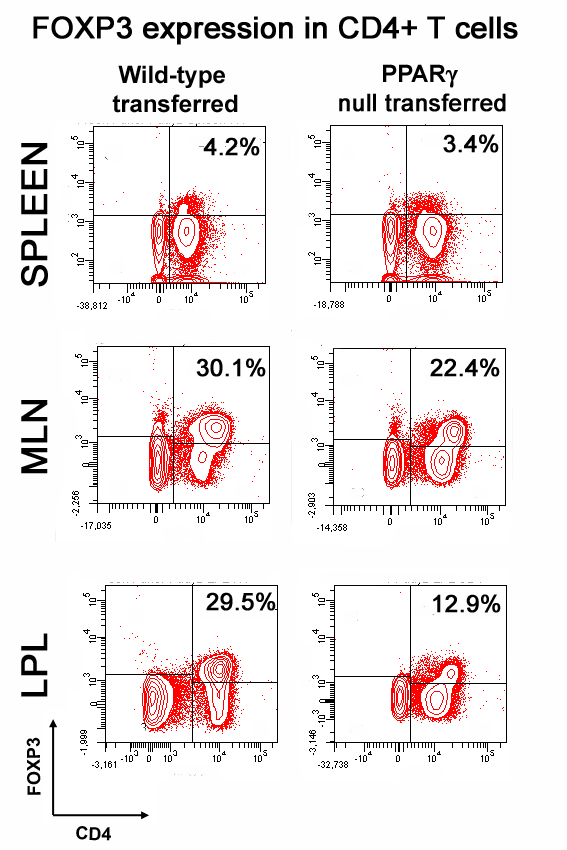 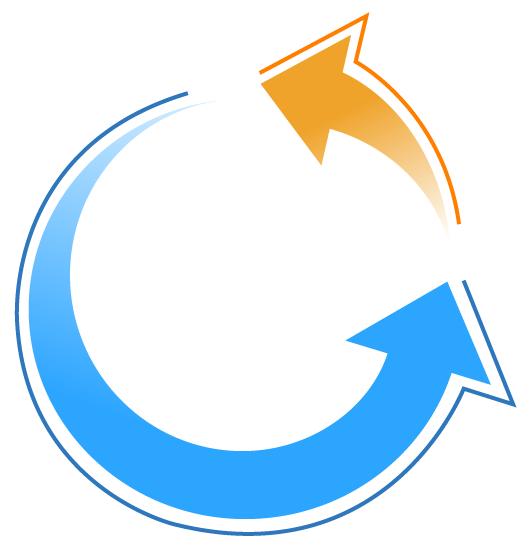 Refinement of the model with new generated data
In vivo/vitro validation Hypothesis testing
Modeling approach
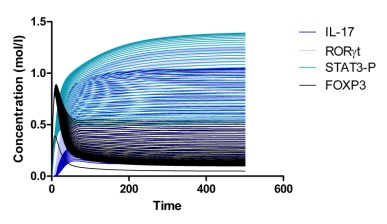 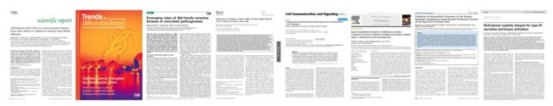 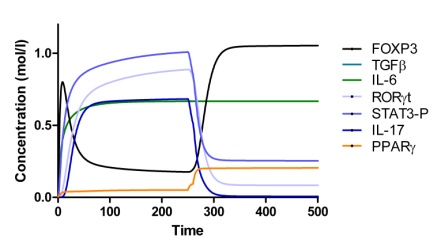 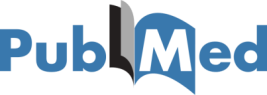 Literature mining & in-house generated data
In silico experimentation Prediction generation
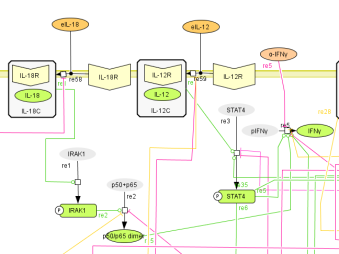 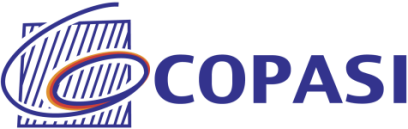 Creation of the network
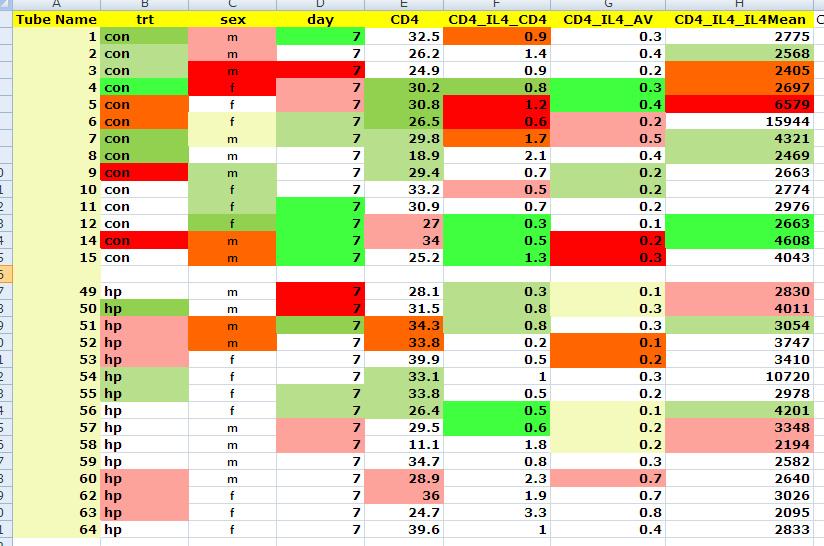 Parameter estimation and ODEs adjustments
Outline
Background introduction
The CD4+ T cell computational model
Model calibration: Parameter estimation process
In silico experimentation
Experimental validation
Conclusions
Introduction
The immune system is mainly characterized by TWO different responses:

The INNATE immune response
NON-SPECIFIC: Macrophages, dendritic cells, neutrophils, epithelial  cells
2.    The ADAPTIVE immune response
SPECIFIC: CD8+ T cells, B cells, CD4+ T cells
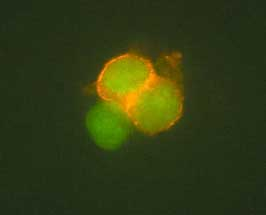 CD4+ T cells orchestrate adaptive and innate immune response by secretion of cytokines and other soluble factors in the environment
Introduction
Cytokine signaling
TCR signal
Co-stimulatory signal
CD4+ T cell 
development and differentiation
Introduction
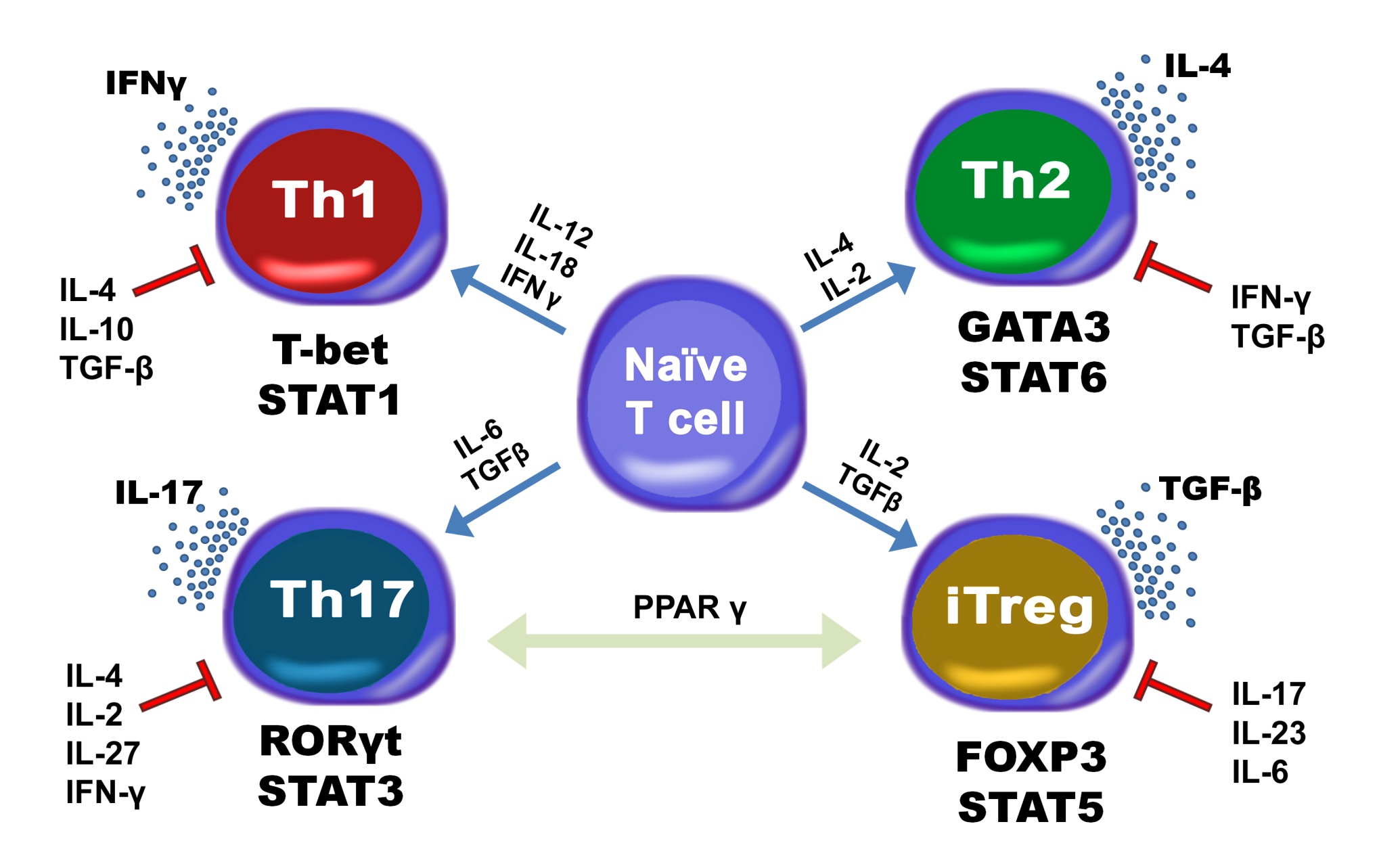 The CD4+ T cell computational model
Th17
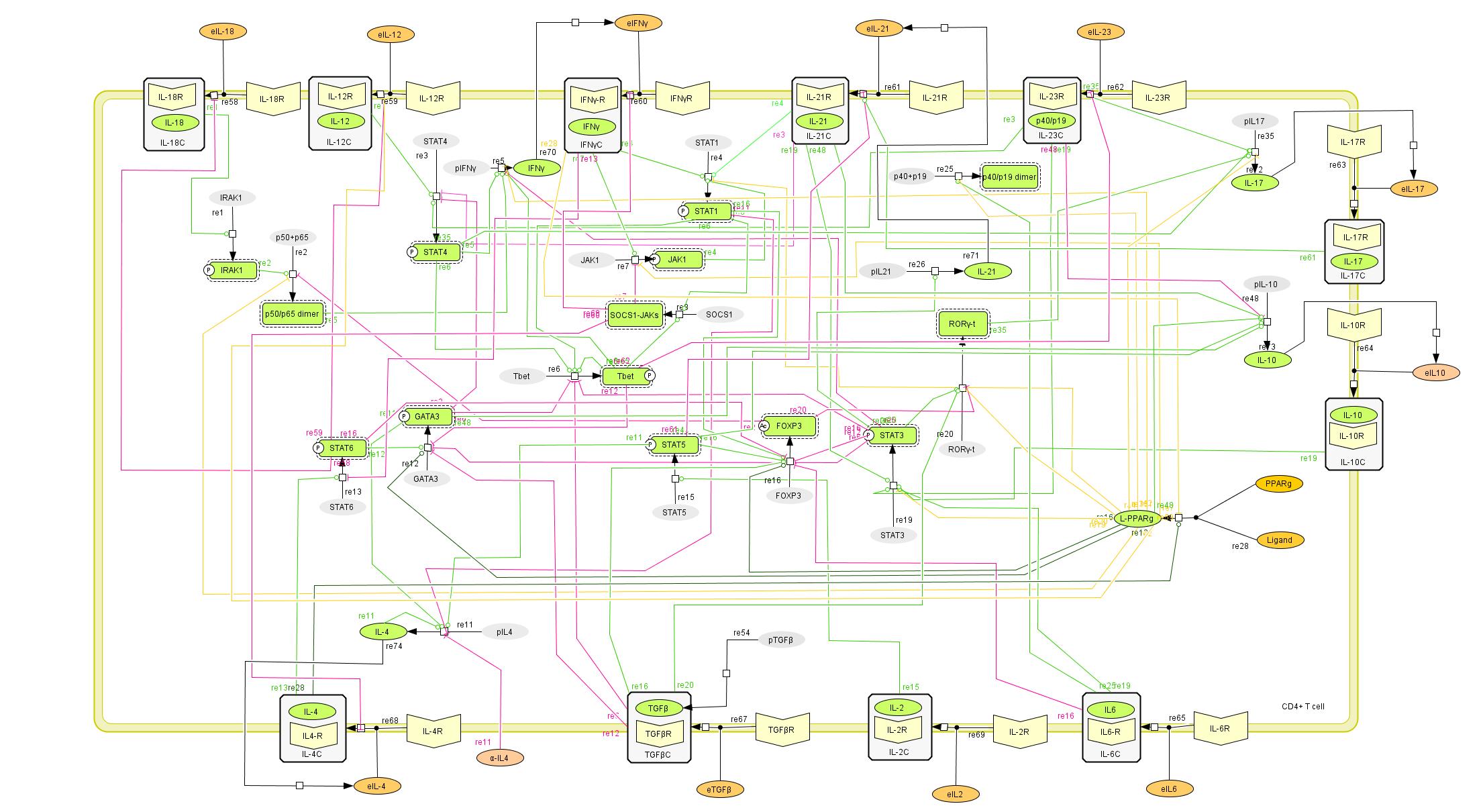 Th1
Th2
iTreg
The CD4+ T cell computational model
93 species & 52 reactions
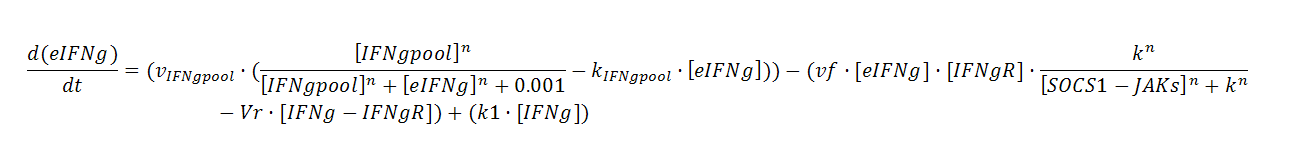 A
B
k1
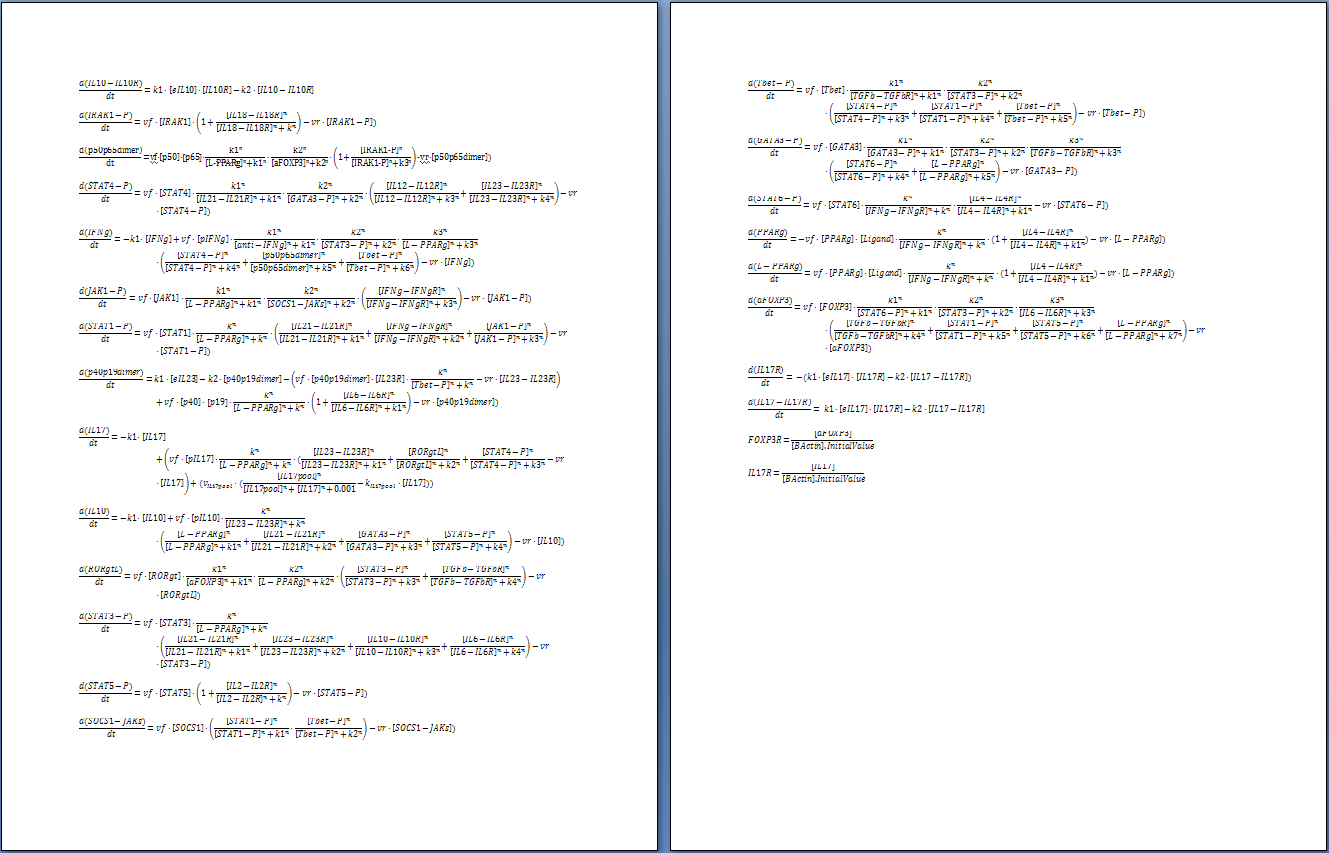 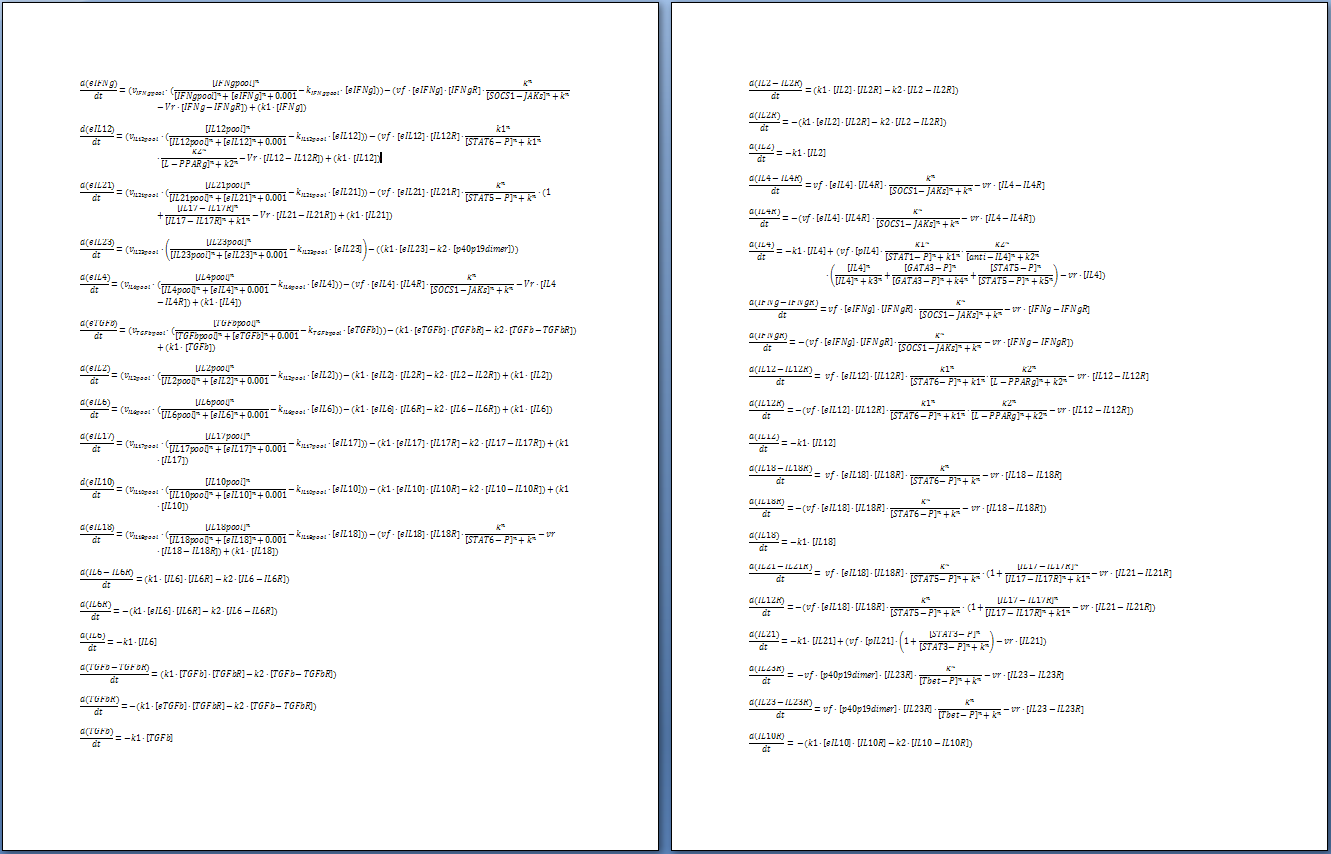 eIFNg + IFNgR
K1, k2, … , kn
IFNg-IFNgR
We need to adjust the dynamics of the model
Model Calibration
Experimental data & In-House generated
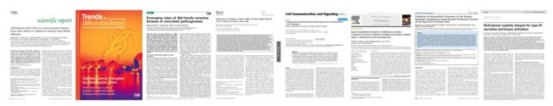 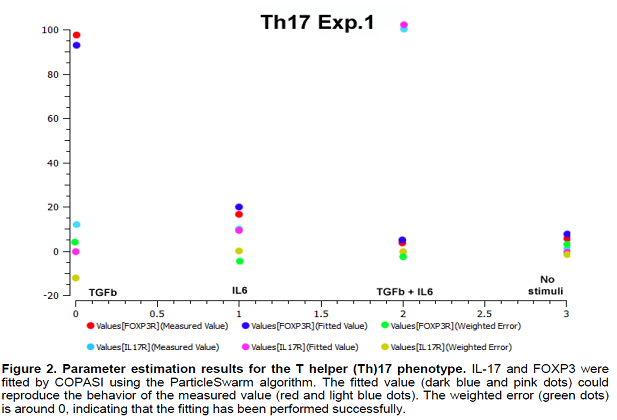 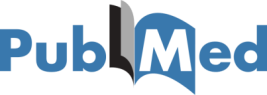 Calibration database
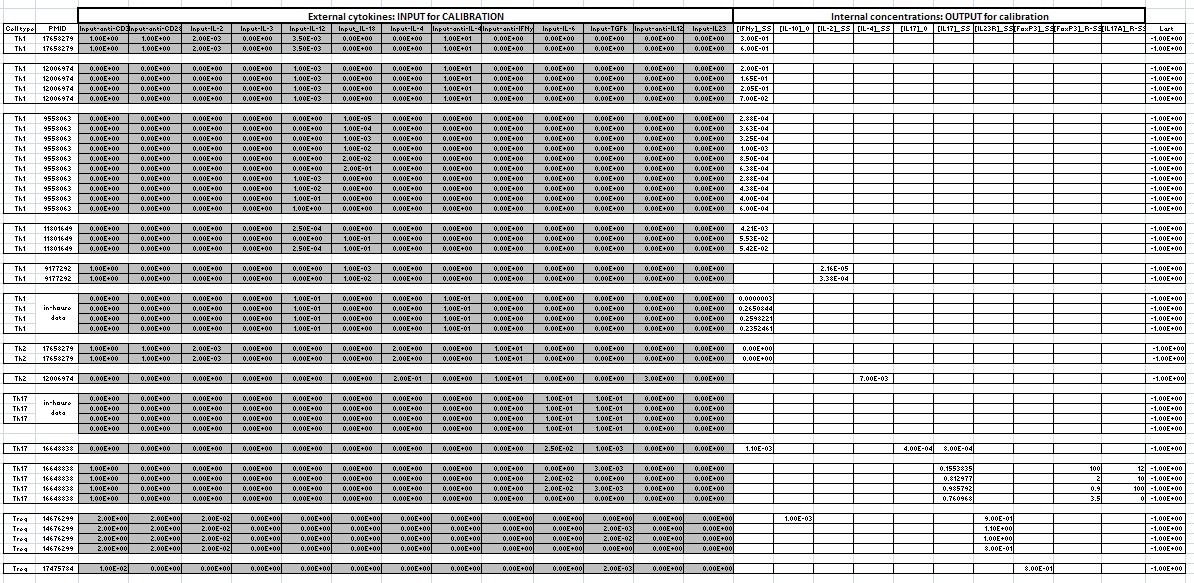 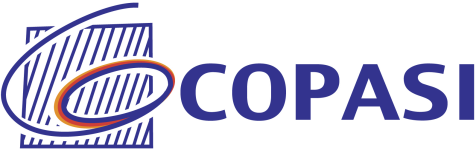 COmplex PAthway SImulator
Fitting algorithm in COPASI
Quality Control
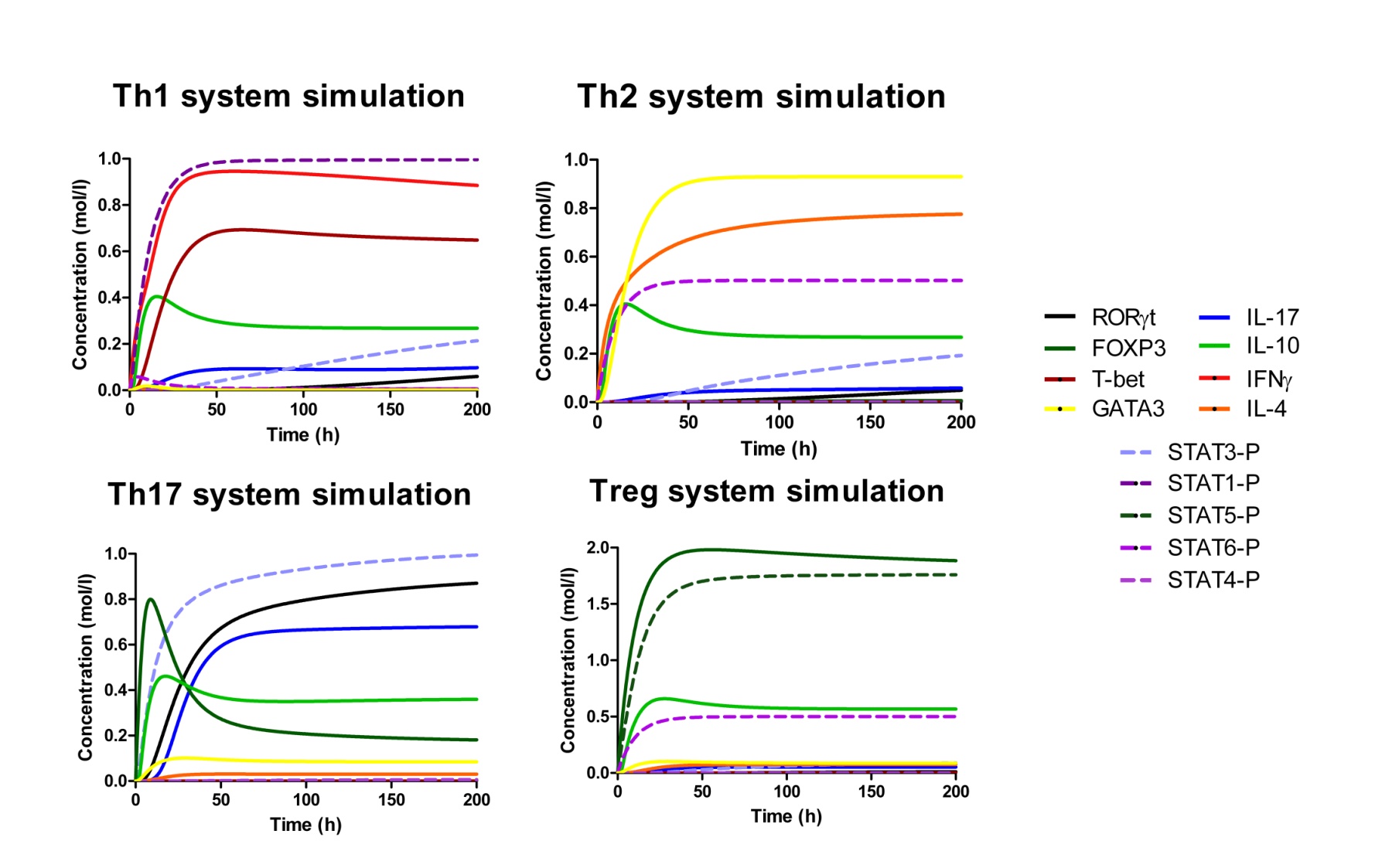 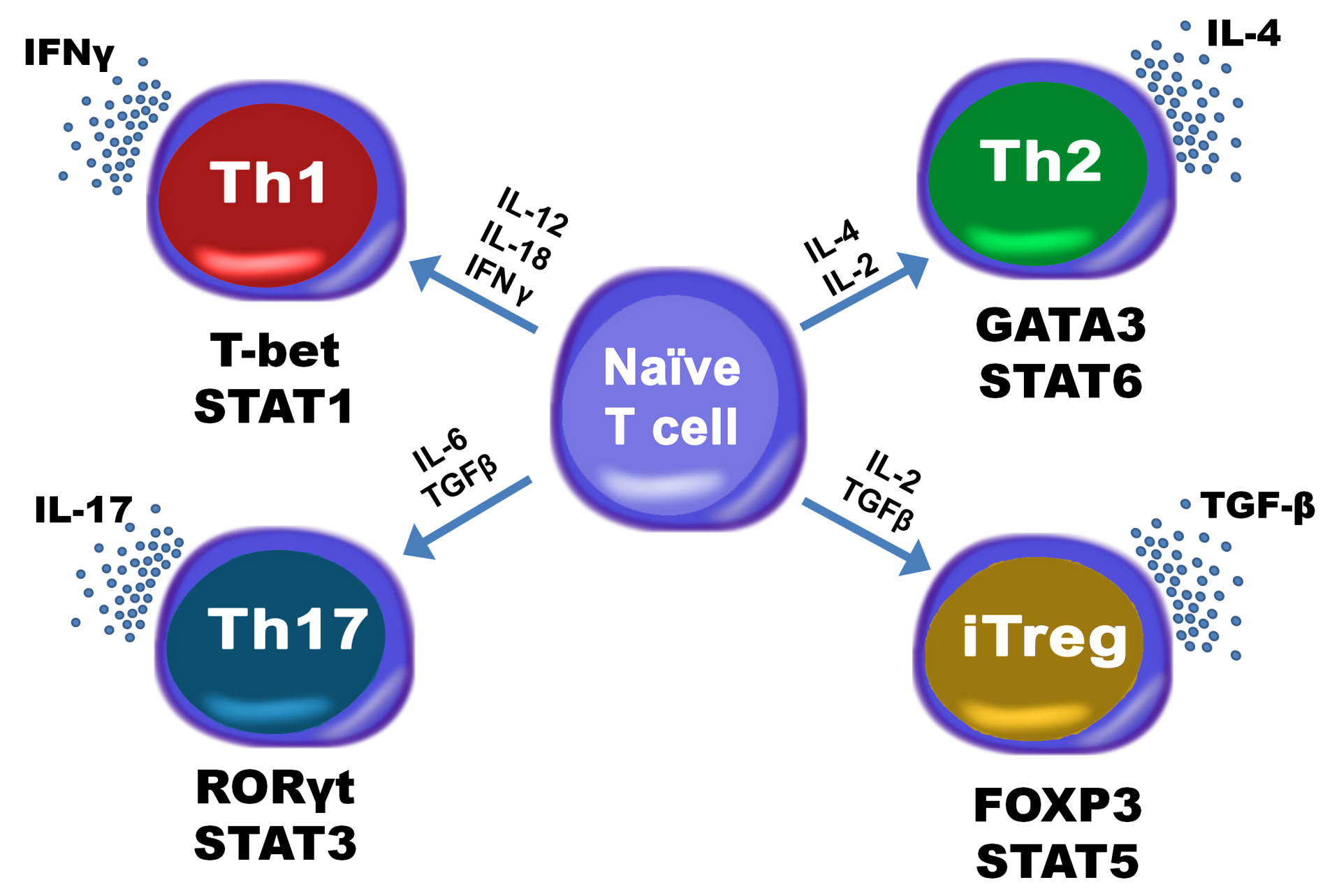 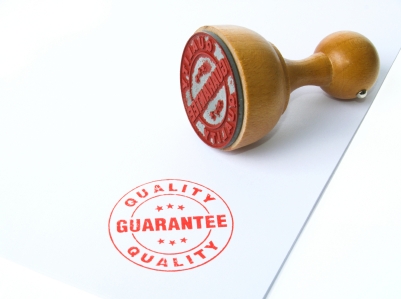 PPARγ
The peroxisome proliferator activated receptor gamma
Loss of PPARγ results in enhanced Ag-specific  proliferation and overproduction of IFN-γ.
    (Raquel Hontecillas and Josep Bassaganya-Riera. Journal of Immunology. 2007)

   PPAR γ inhibits Th1 and Th17 responses in experimental allergic     encephalomyelitis
     (Kanakasabi et al. Immunology. 2009)

    PPARγ inhibits TGFβ/IL-6-induced expression of RORγ-t in CD4+ T cells.
      (Klotz et al. Journal of Experimental Medicine. 2009)

   PPARγ promotes together with TGFβ the switching from CD4+ CD25- T cells into functional FOXP3+ regulatory T cells. 
      (Lei et al. Journal of Immunology. 2010)
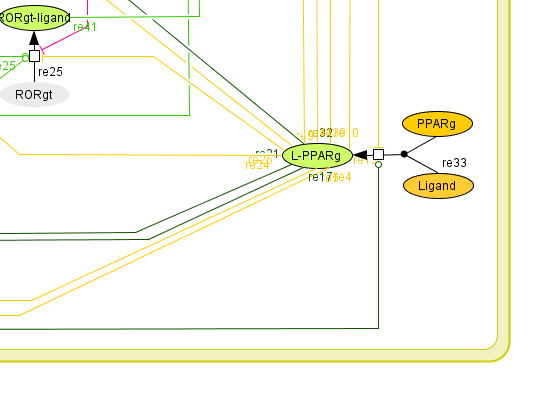 In silico experimentation
GOAL:     Check whether activation of PPARγ influences differentiation and state 
in either a naïve or differentiated T cell
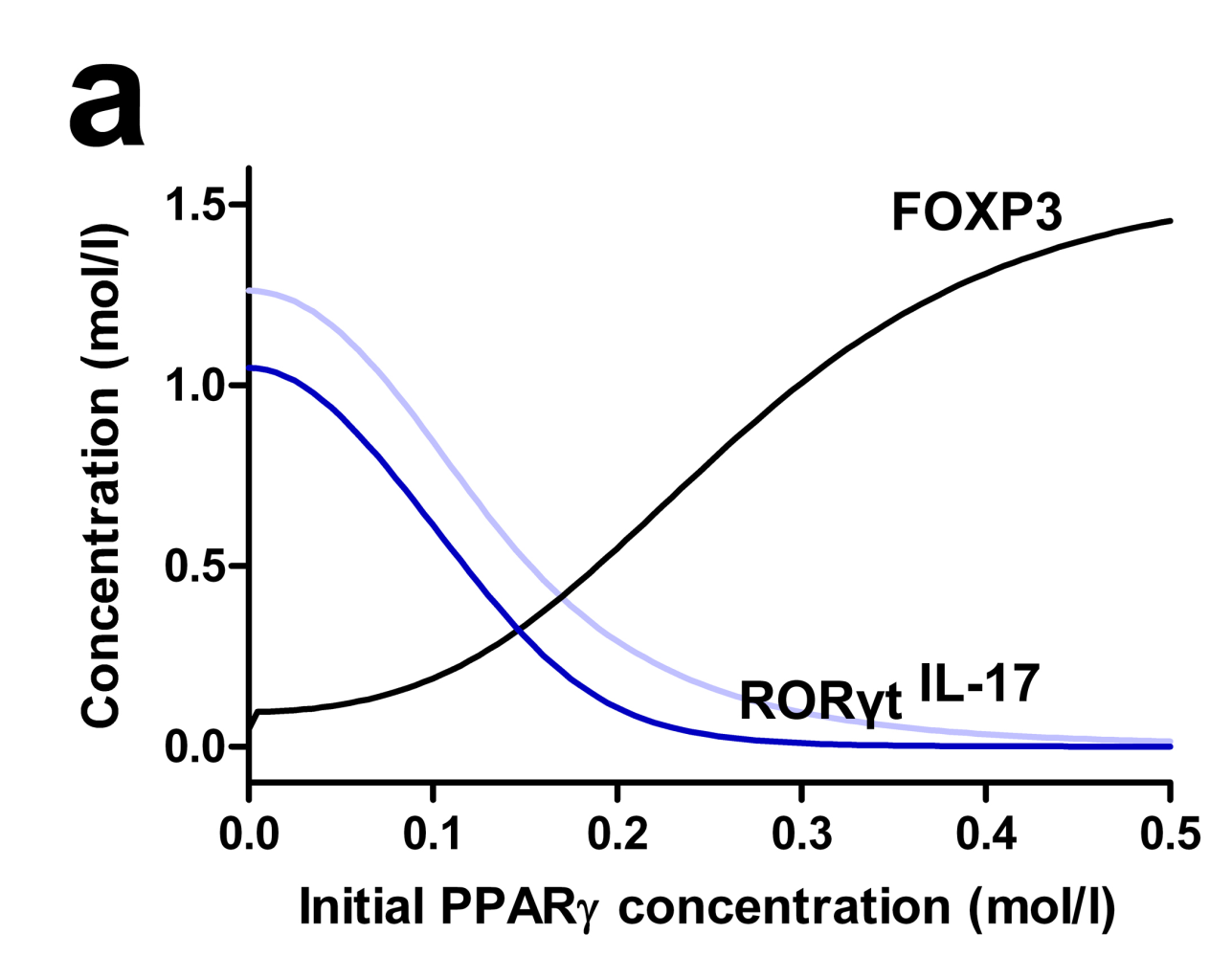 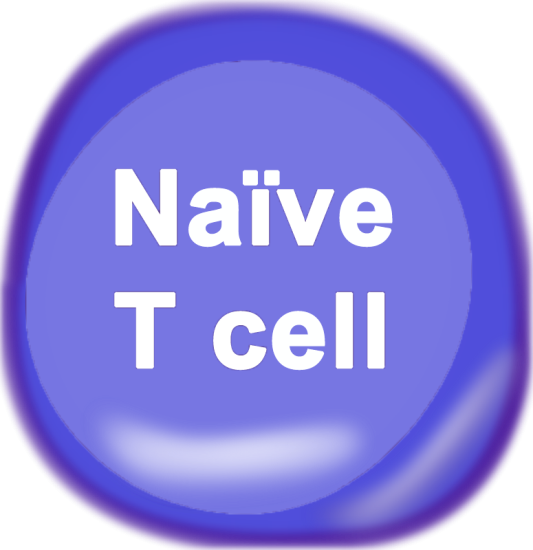 IL-6 + TGFβ
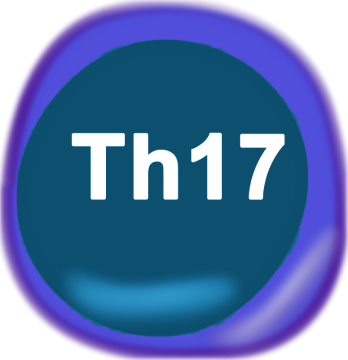 Parameter SCAN:
We are scanning the concentration of PPARγ, from
0 mol/l to 0.5 mol/l to determine the impact on the dynamics of the system
In silico experimentation
GOAL:     Check whether activation of PPARγ influences differentiation and state in either a naïve or differentiated T cell
TIME-COURSE:
We differentiate to Th17 and t=250h we activate
PPARγ in the system.
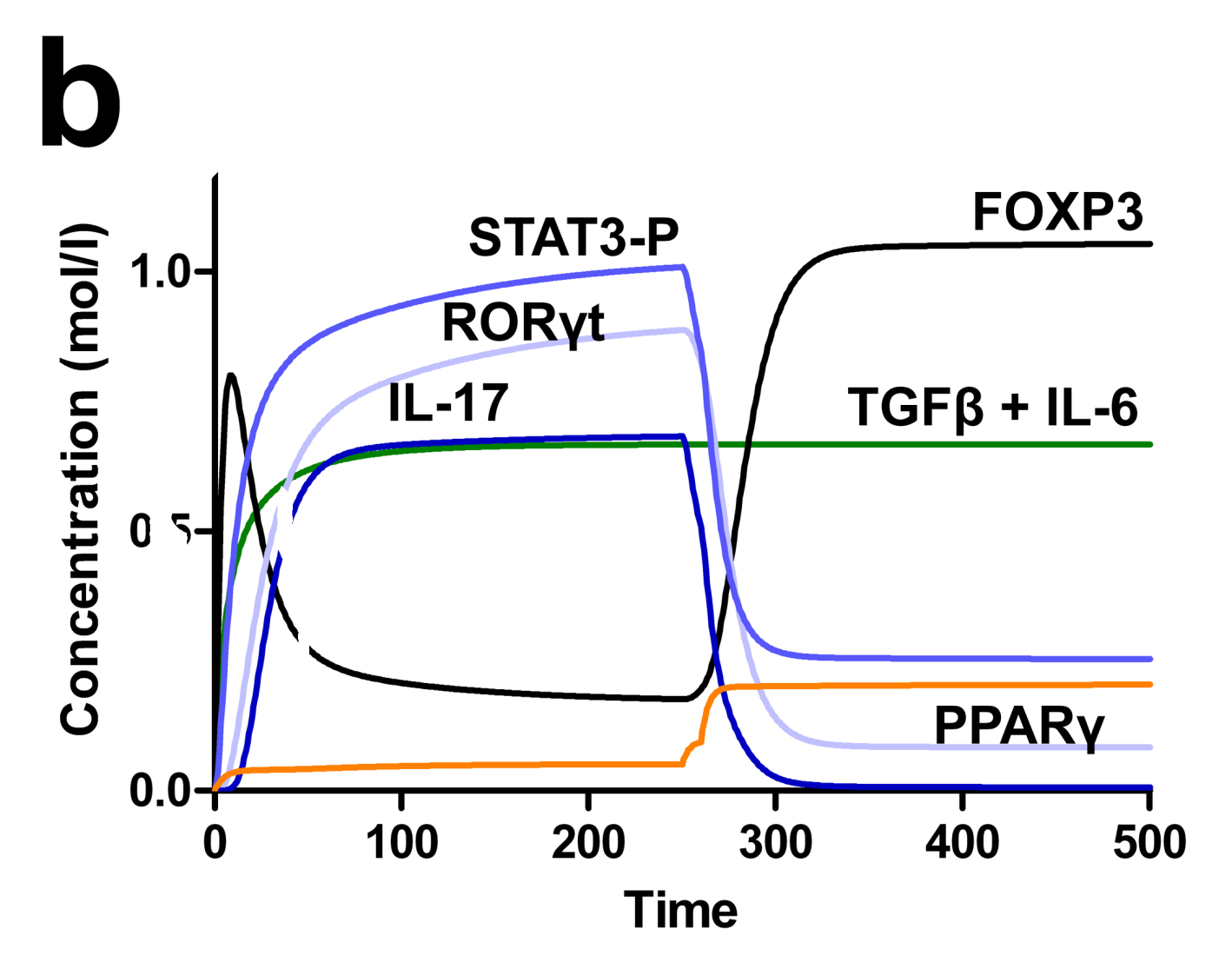 In silico experimentation
GOAL:     Check whether activation of PPARγ influences differentiation and state in either a naïve or differentiated T cell
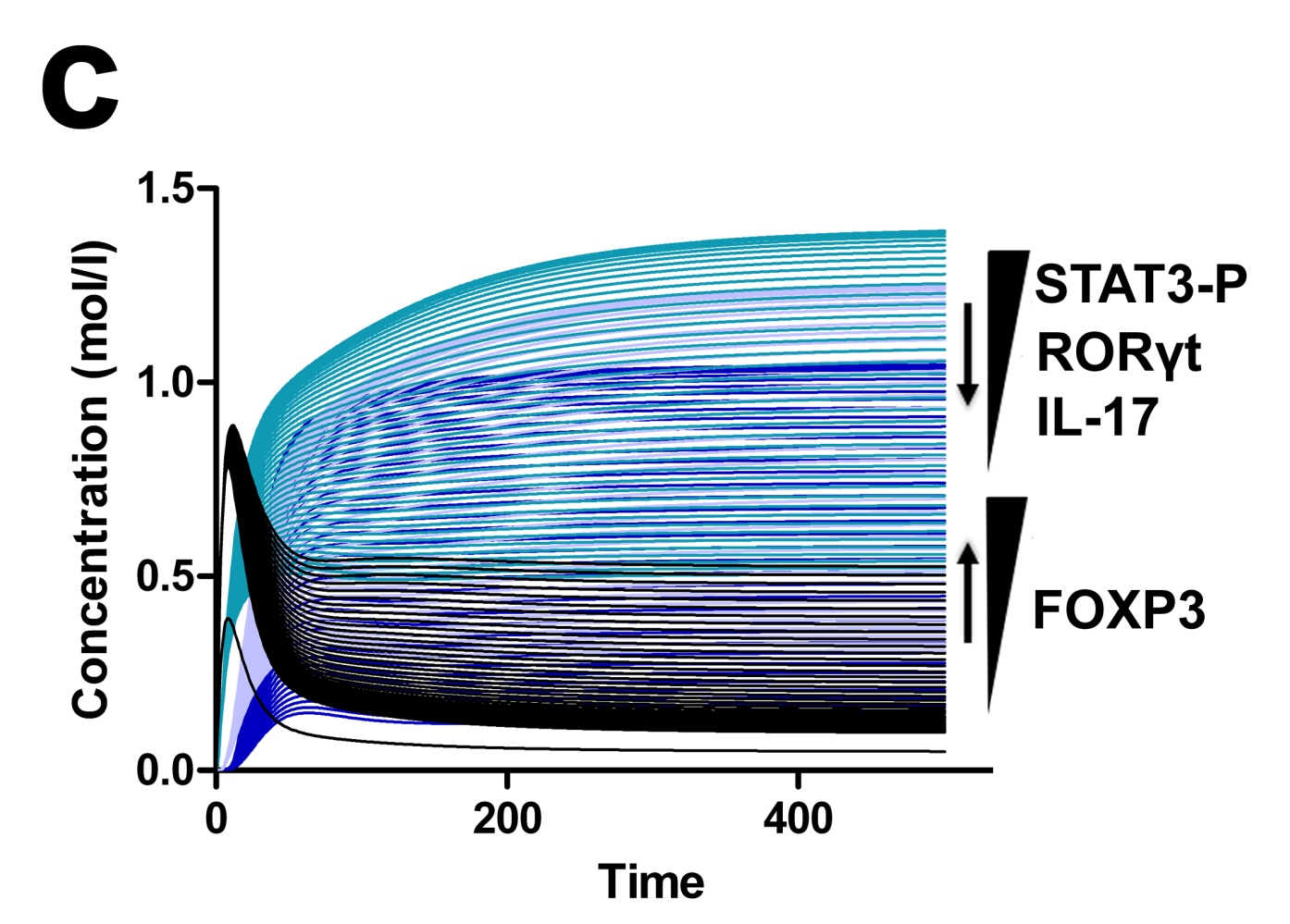 TIME-COURSE & Parameter scan together:
We differentiate to Th17 and we run several time-courses together, each one with an increased concentration of PPARγ
In silico experimentation
GOAL:     Check whether activation of PPARγ influences differentiation and state in either a naïve or differentiated T cell
In silico PPARγ KNOCK-OUT:
We are impairing the ability of PPARγ to exert its functions in the CD4+ T cell system. We are then differentiating the system to Th17 and Treg.
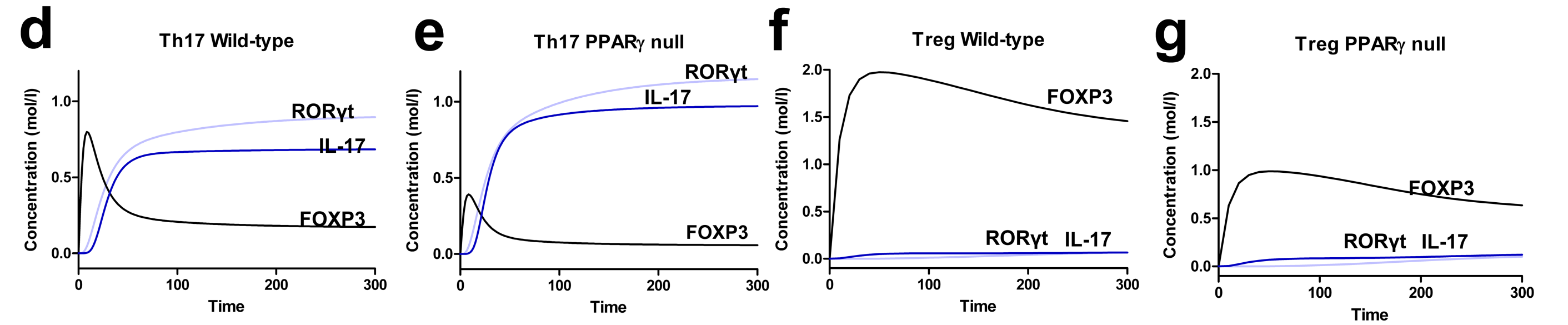 In silico experimentationPREDICTIONS
Activation of PPARγ in a Th17 cell downregulates RORγt and IL-17A and upregulates FOXP3
PPARγ triggers a change in phenotype from Th17 to Treg
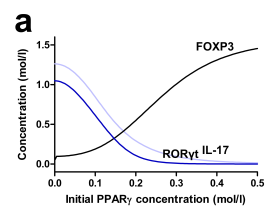 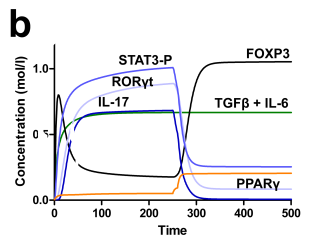 2.  The loss of PPARγ impairs the ability of Tregs to express FOXP3 and accentuates the expression of RORγt and IL-17 in Th17
PPARγ modulates Th17 and iTreg fates and functions
3.  Increasing concentrations of PPARγ led to increasing concentrations of FOXP3 and decreasing concentrations of RORγt and IL-17 in Th17
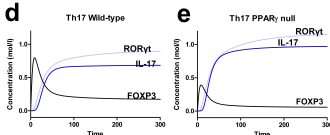 PPARγ can exert its effects in a dose-dependent manner
Main hypothesis
PPARγ activation drives Th17 cells into a iTreg phenotype
In vitro experimentation
Pioglitazone is a PPARγ agonist:
It activates PPARγ!
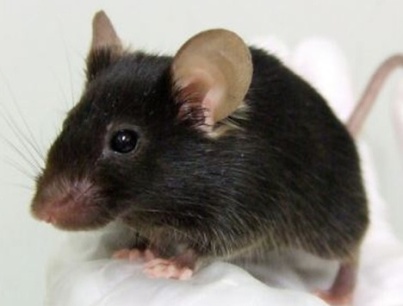 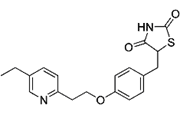 Wild-type
Isolated naïve CD4+ T cells
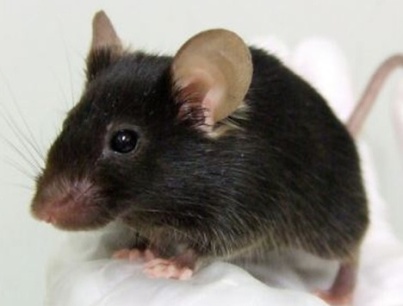 Add increasing concentrations of 
pioglitazone to the culture
Culture cells under Th17 
polarizing conditions for 60h
PPARγ null
Assess RORγt and IL-17 levels
using flow cytometry
In vitro experimentation
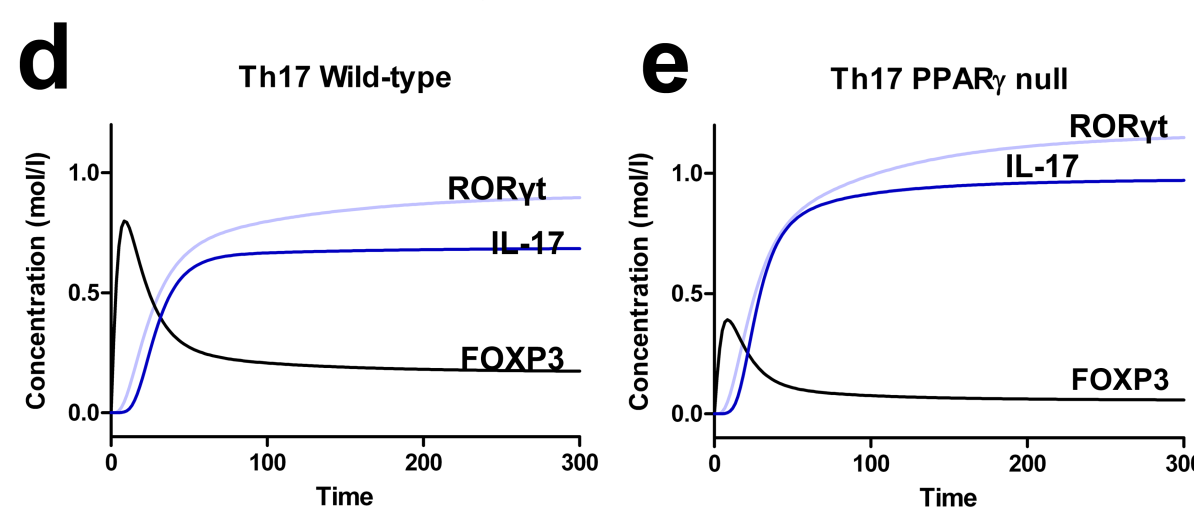 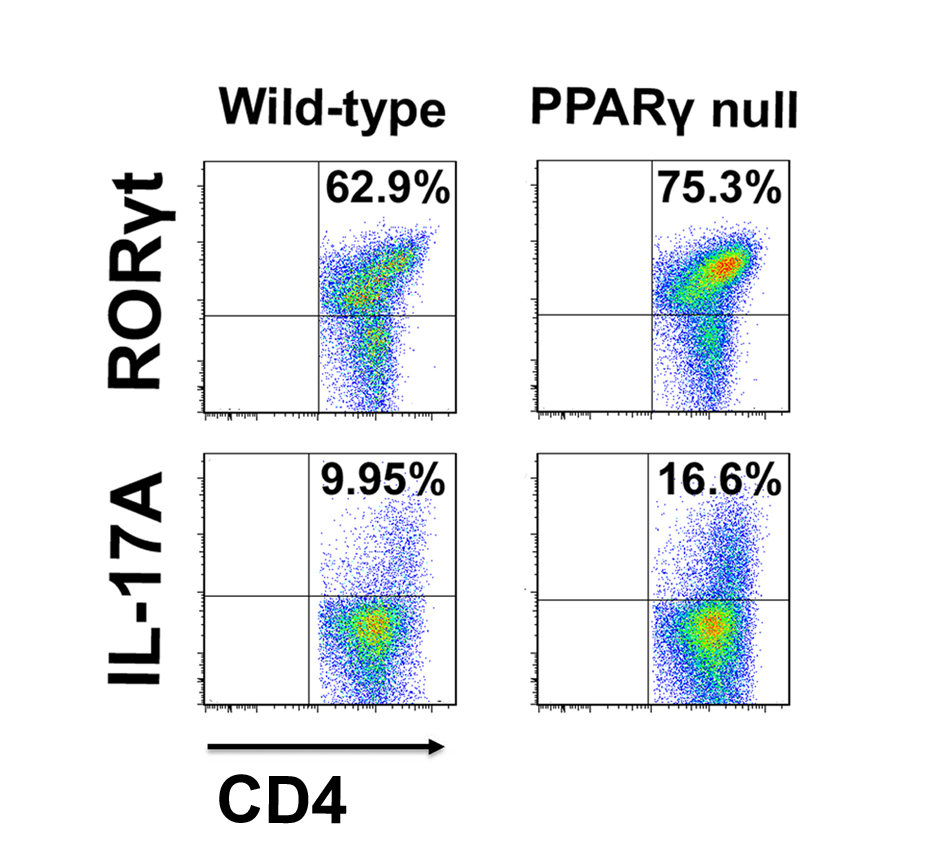 (Computational prediction)
In vitro experimentation
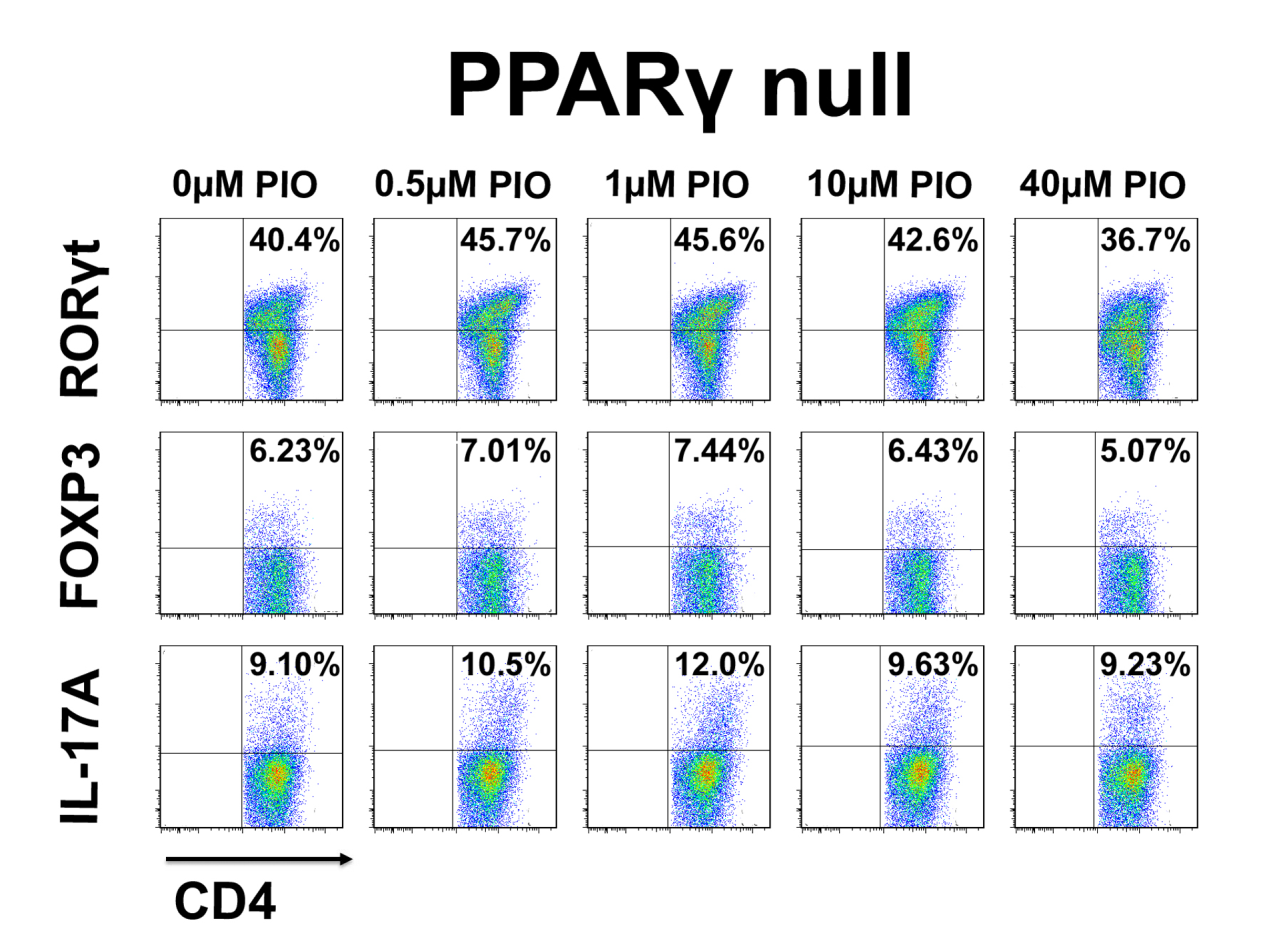 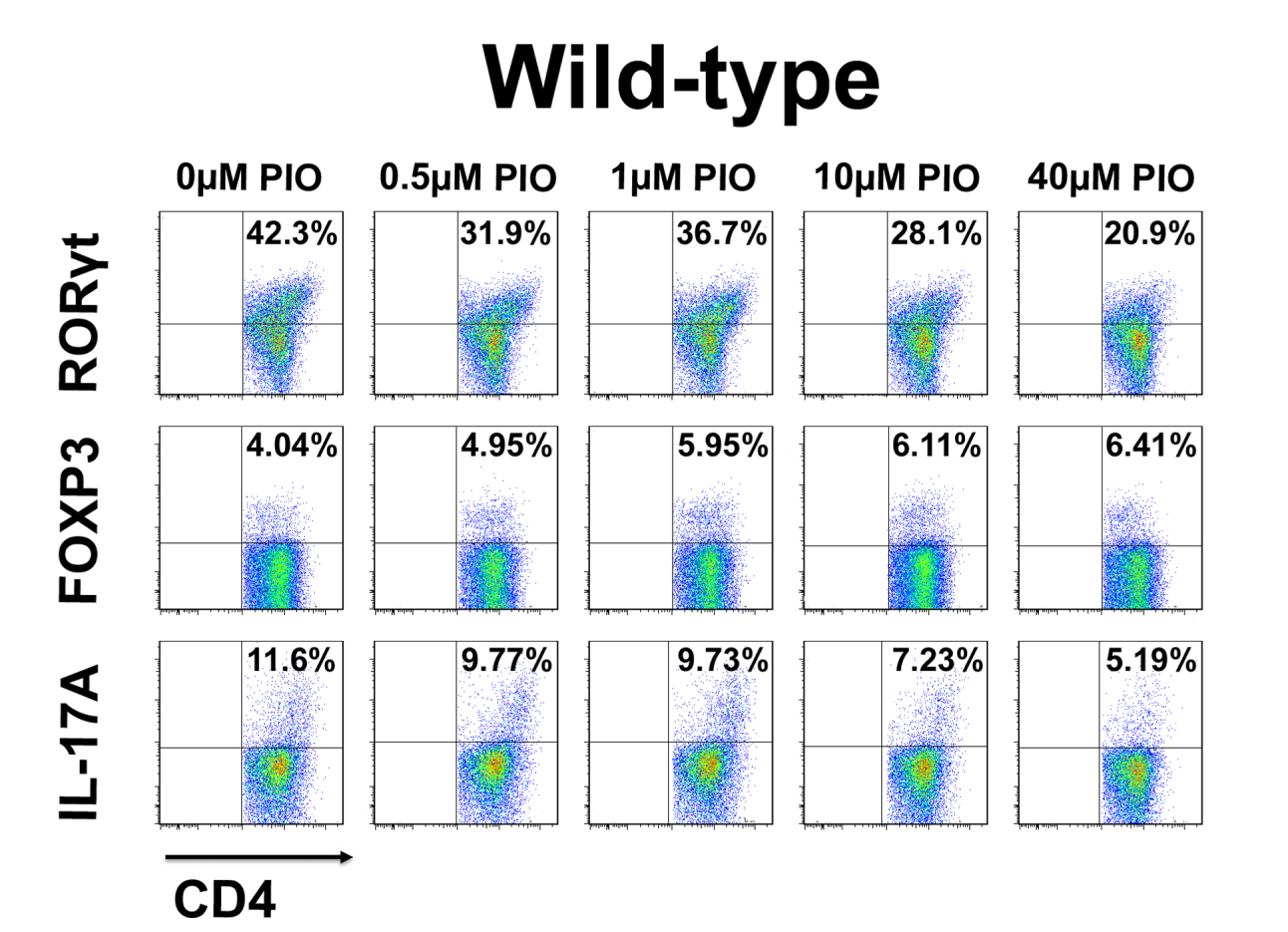 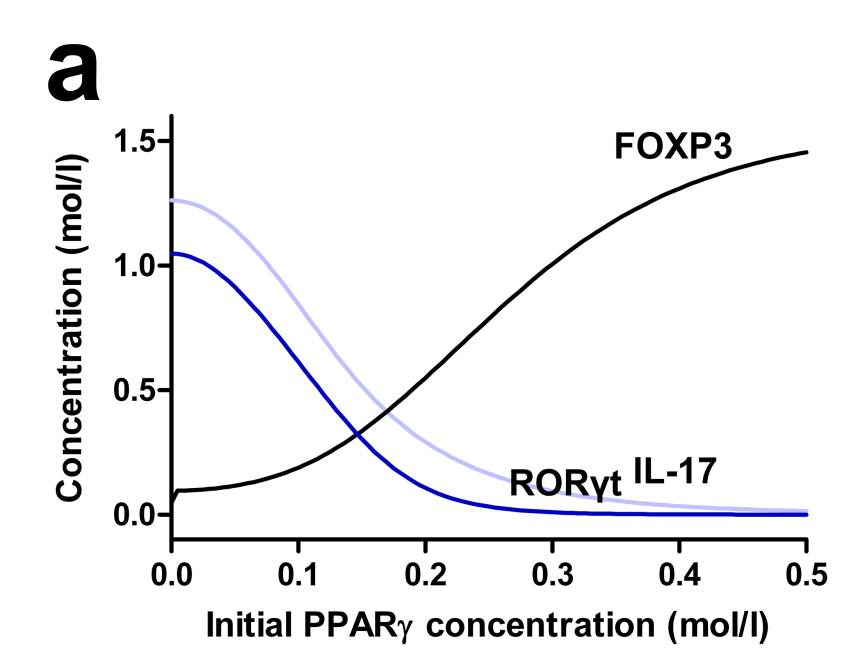 In vivo experimentation
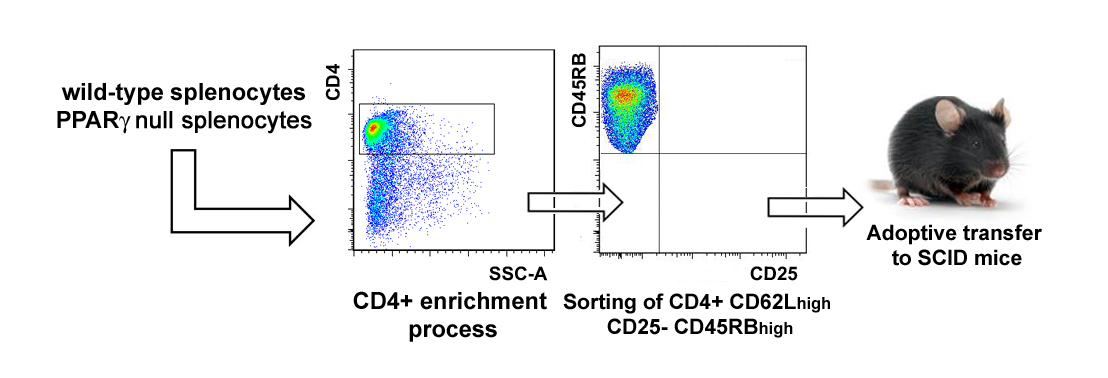 SCID: Immunosuppresed mice
-They do not have any functional T cells-
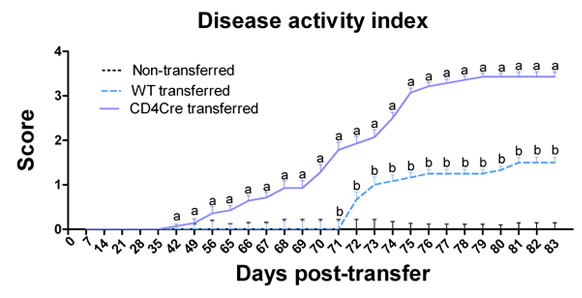 DISEASE ACTIVITY INDEX
In vivo experimentation
HISTOPATHOLOGY
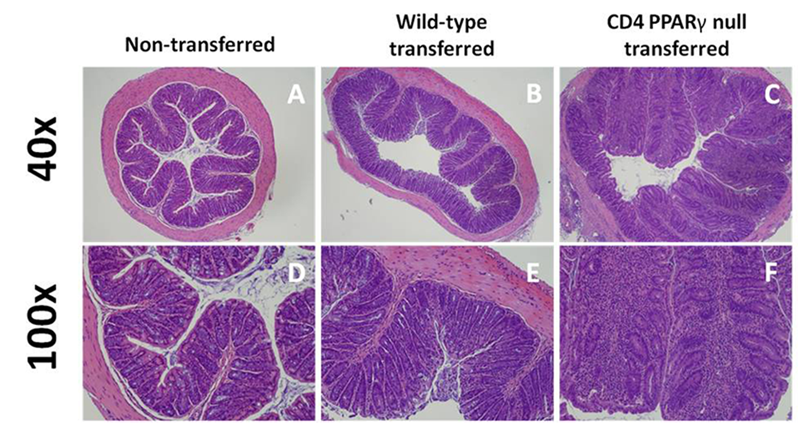 In vivo experimentation
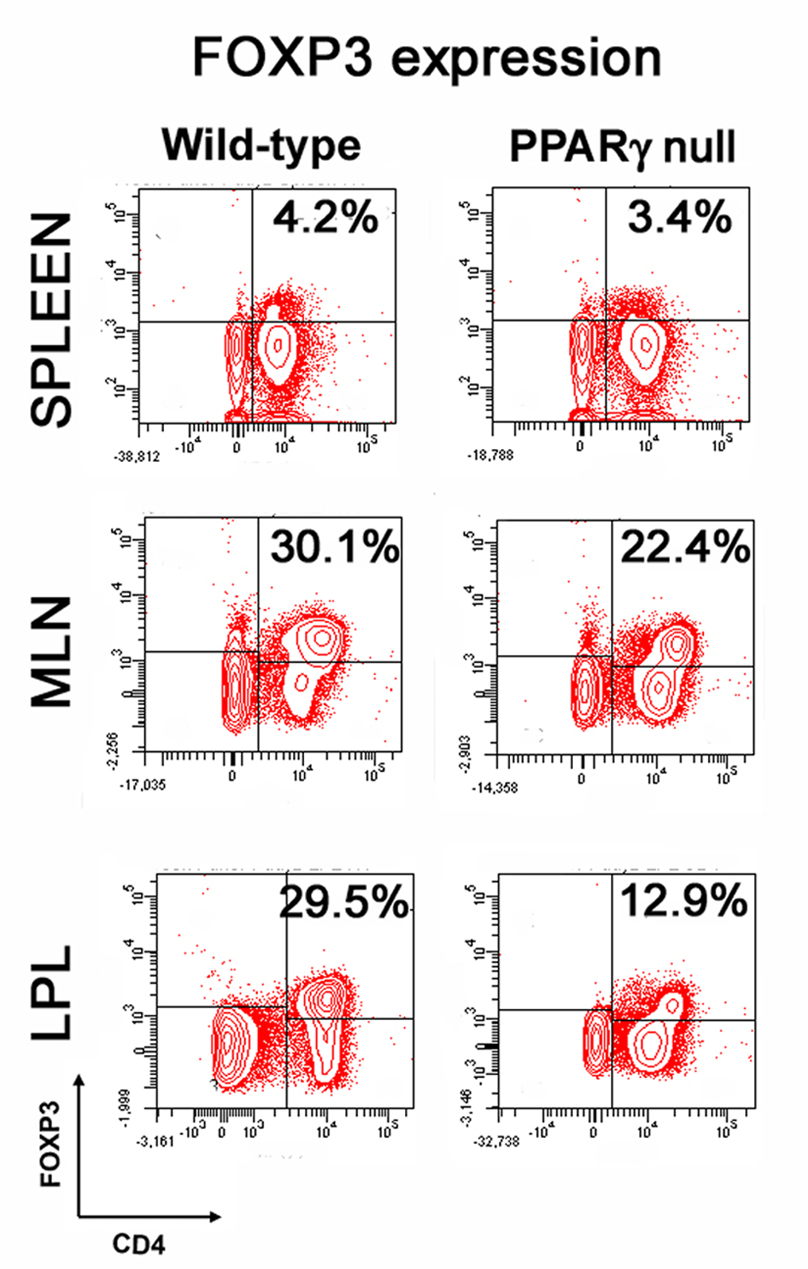 FLOW CYTOMETRY ANALYSIS
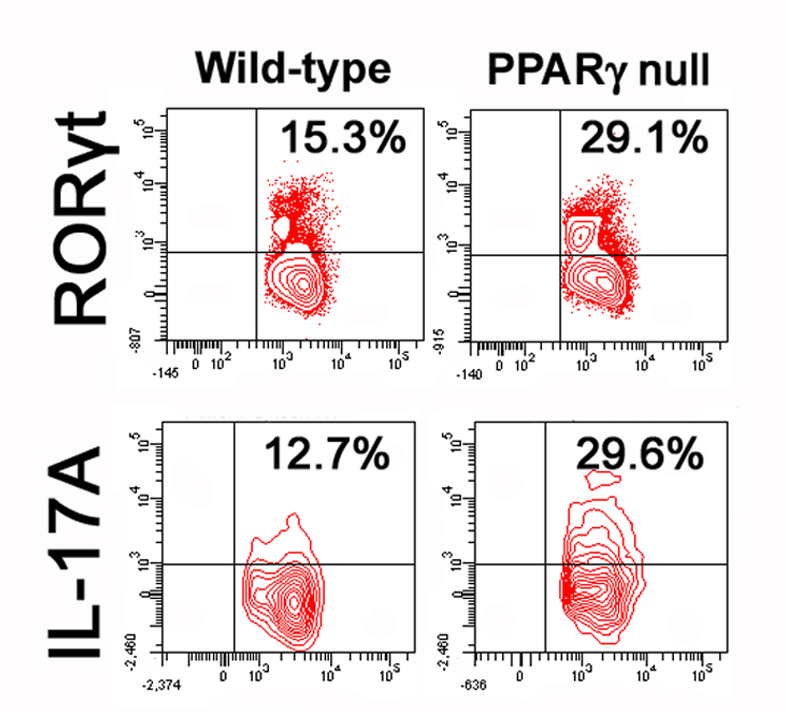 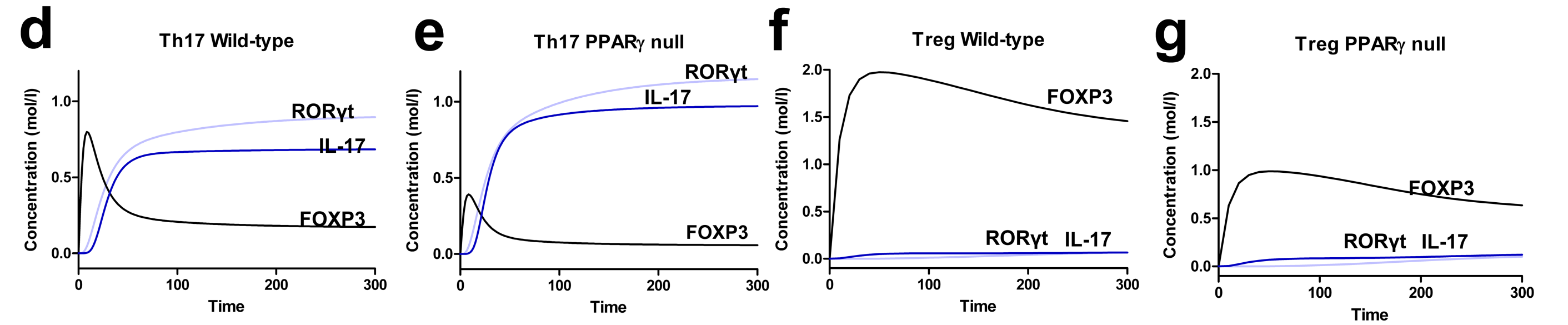 In vivo experimentation (2)
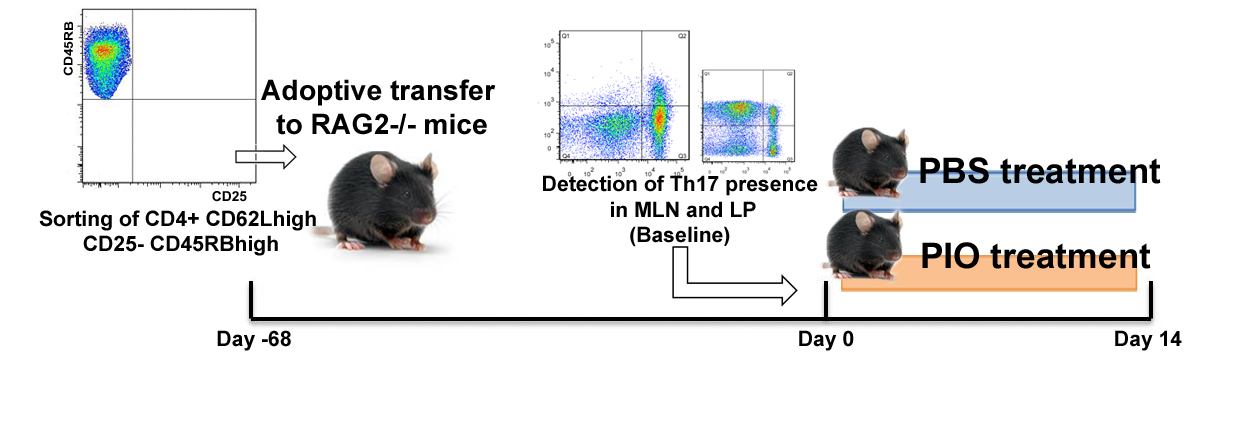 In vivo experimentation (2)
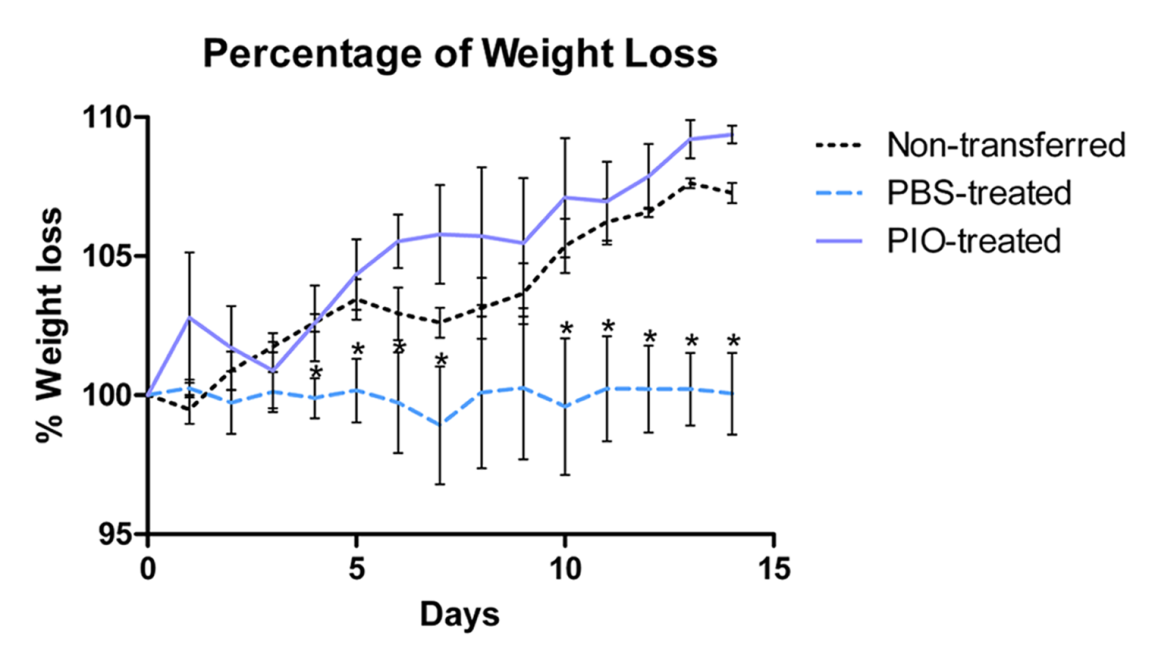 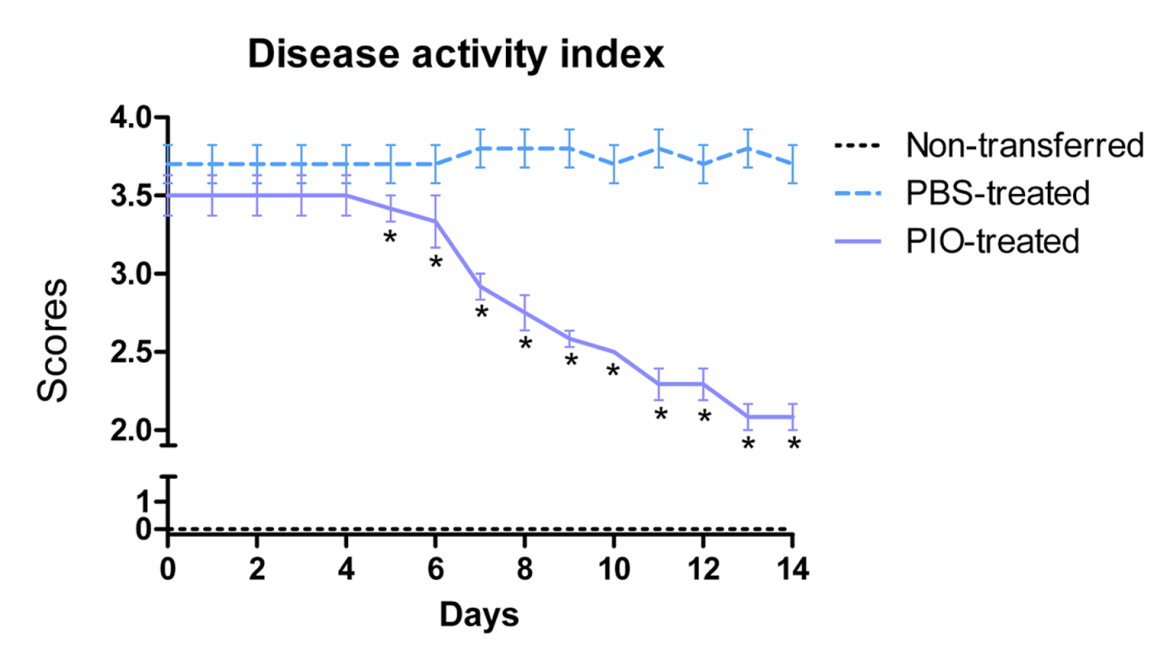 Disease activity index
Weight loss
In vivo experimentation (2)
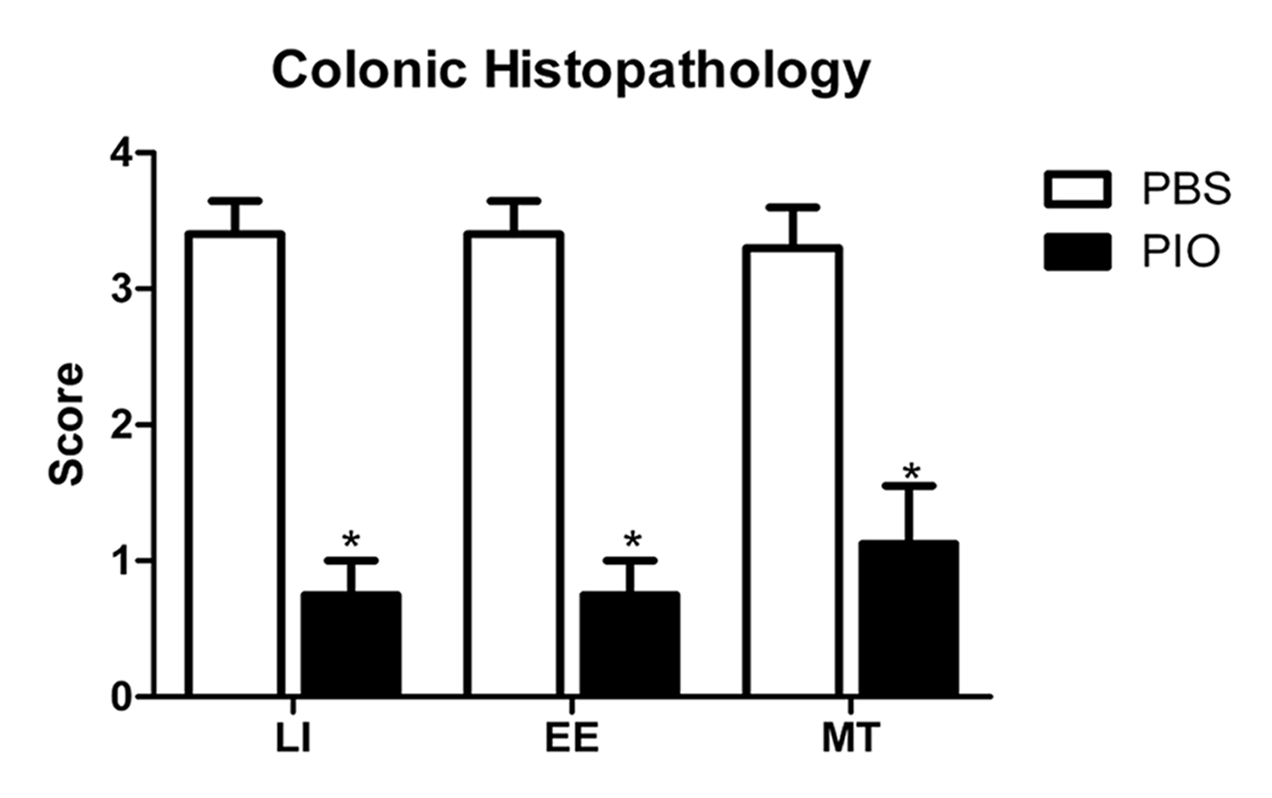 HISTOPATHOLOGY
In vivo experimentation
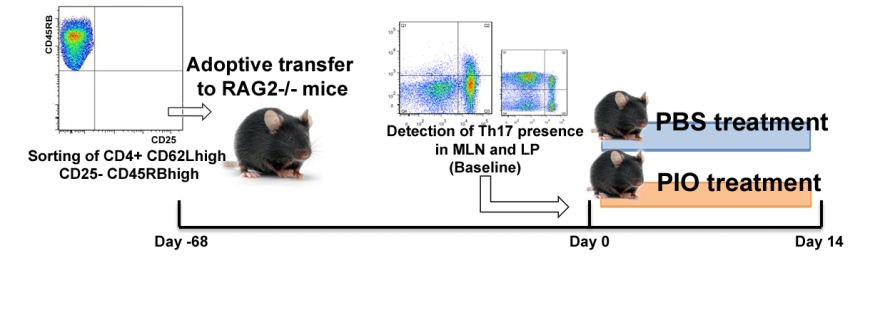 Flow cytometry ANALYSIS
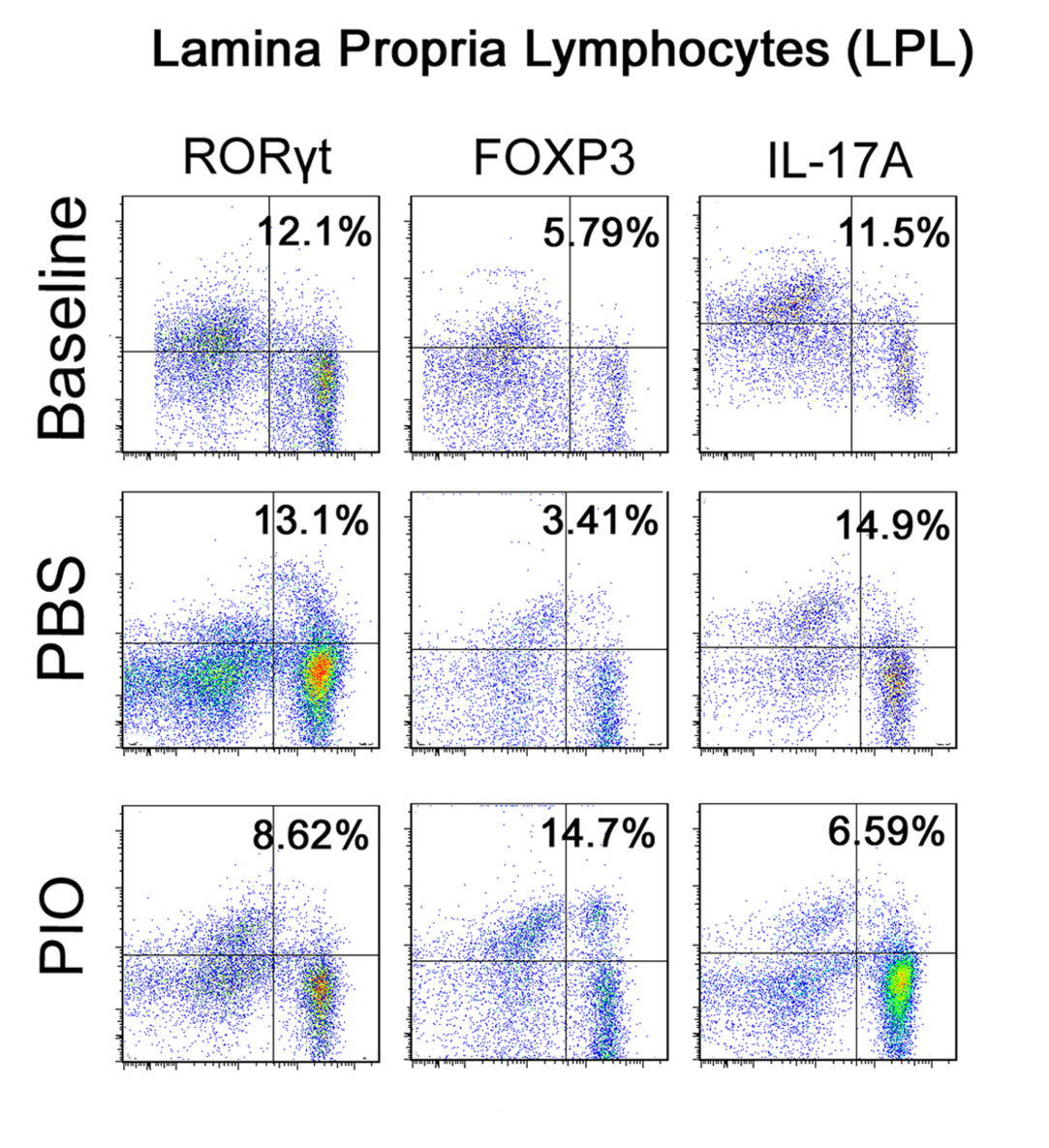 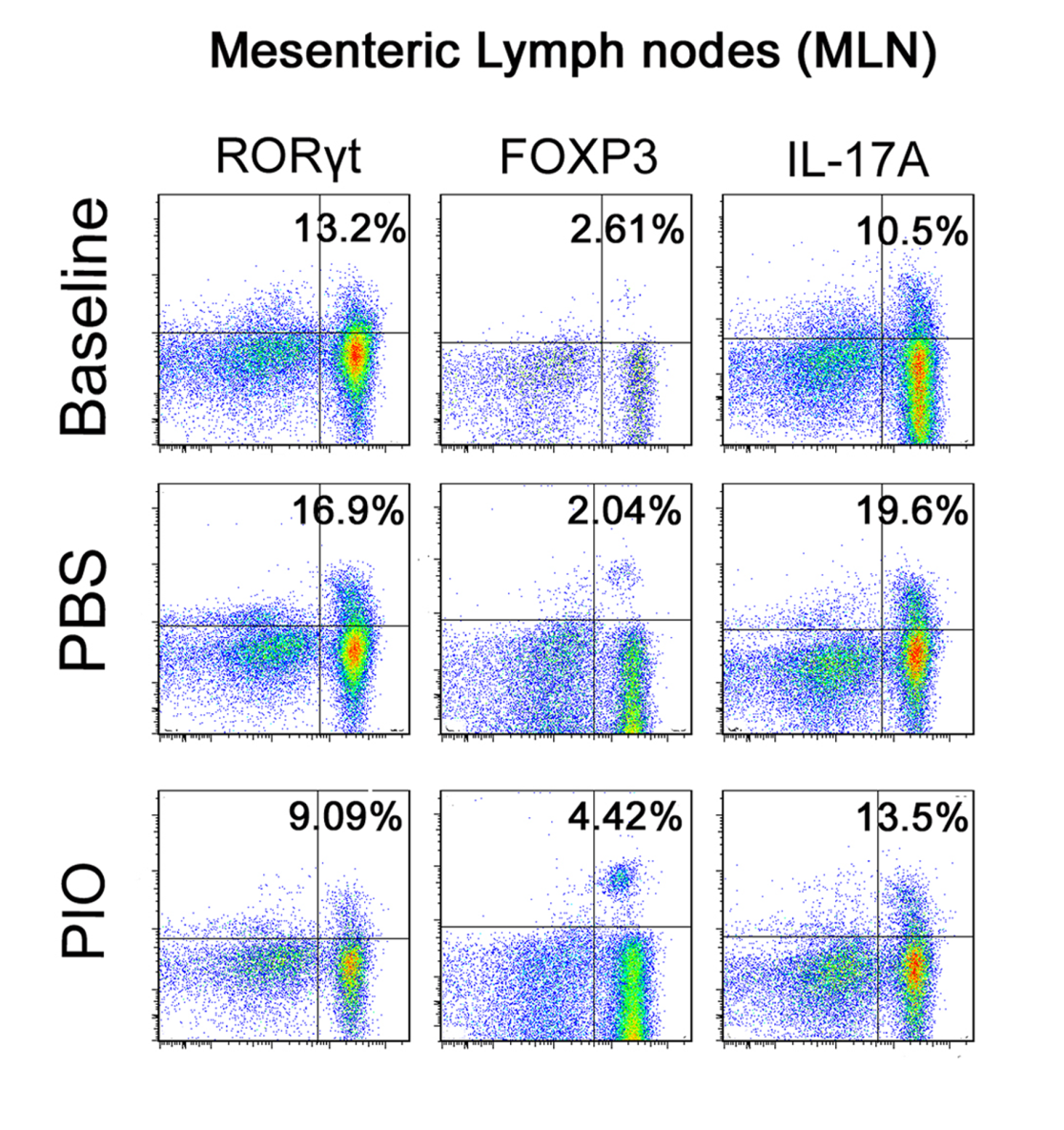 In vivo/vitro validation
Activation of PPARγ in a Th17 cell downregulates RORγt and IL-17A and upregulates FOXP3
Validated with pharmacological activation of PPARγ in vivo, and in vitro studies
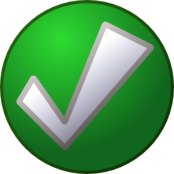 2.  The loss of PPARγ impairs the ability of Tregs to express FOXP3 and accentuates the expression of RORγt and IL-17 in Th17
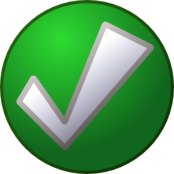 Validated with PPARγ KO experiments in vivo and in vitro
3.  Increasing concentrations of PPARγ led to increasing concentrations of FOXP3 and decreasing concentrations of RORγt and IL-17 in Th17
Validated with in vitro studies performing increasing concentrations of pioglitazone
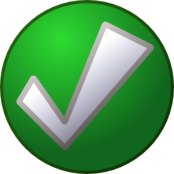 What will this presentation show you?
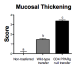 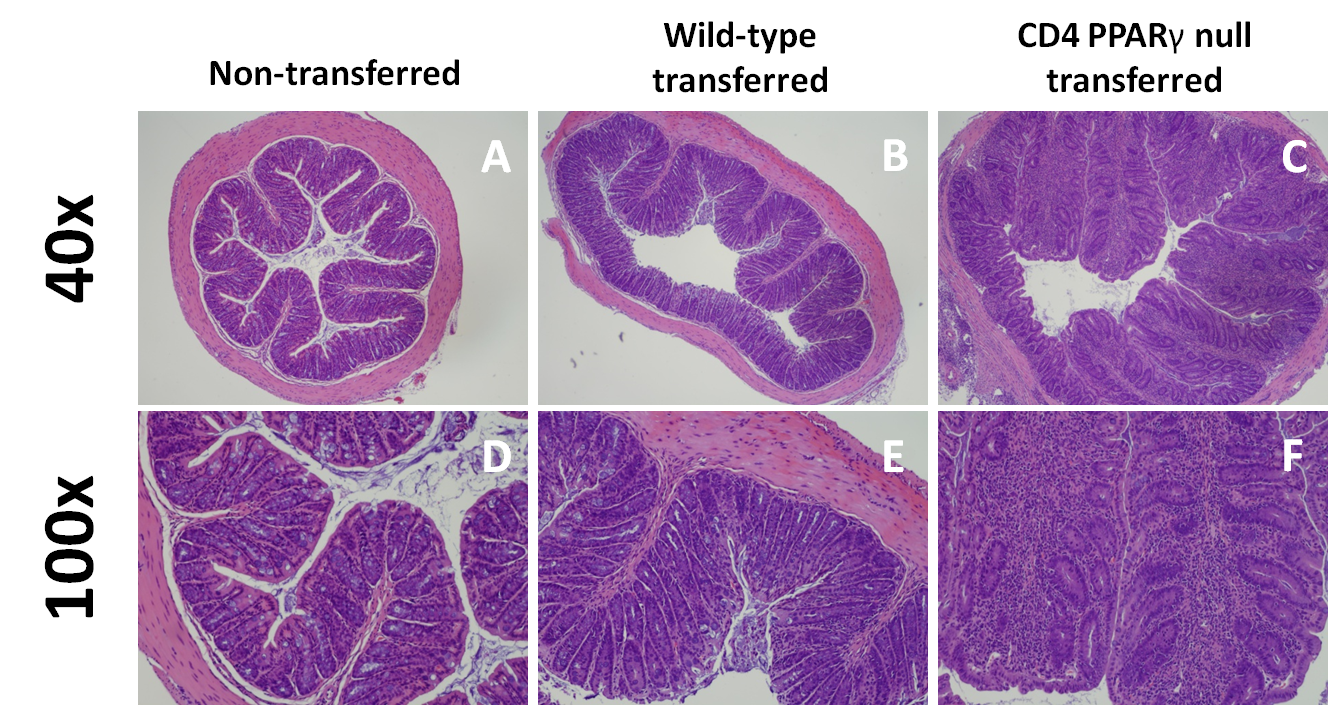 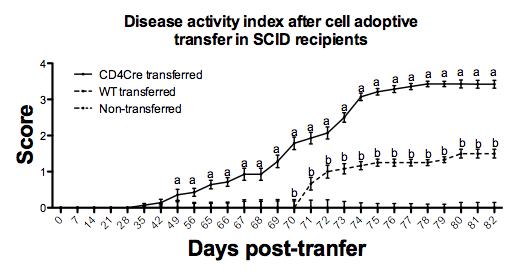 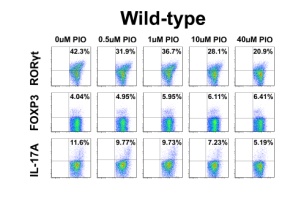 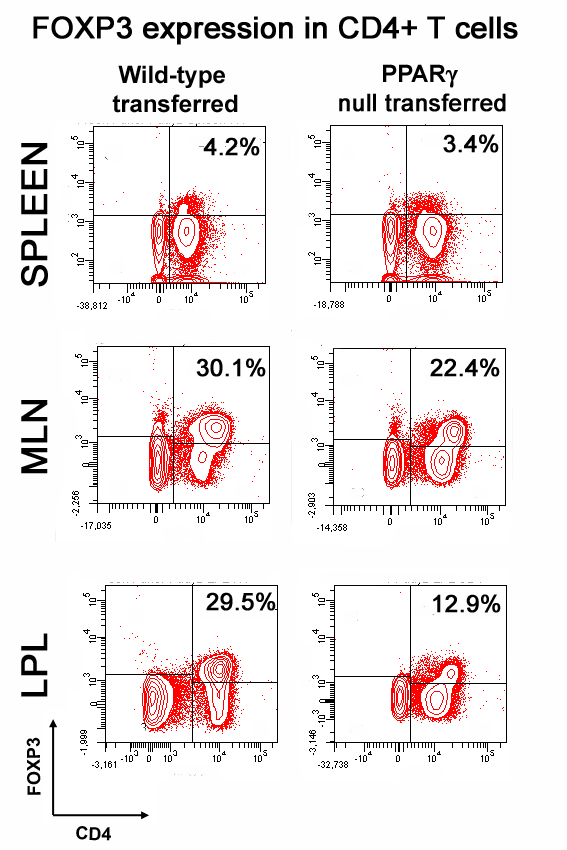 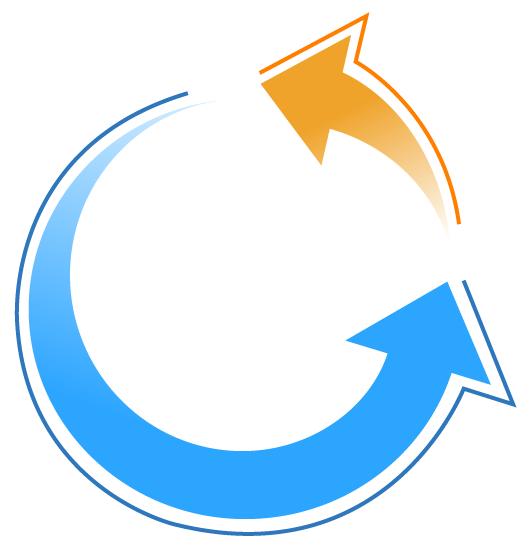 Refinement of the model with new generated data
In vivo/vitro validation Hypothesis testing
Modeling approach
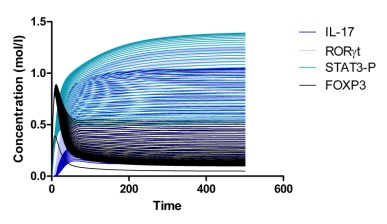 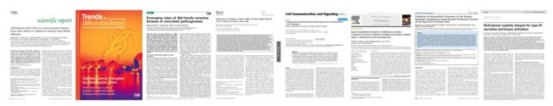 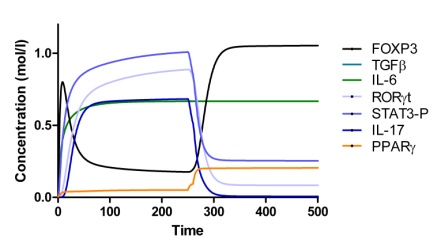 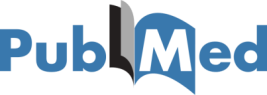 Literature mining & in-house generated data
In silico experimentation Prediction generation
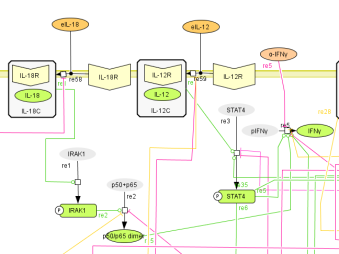 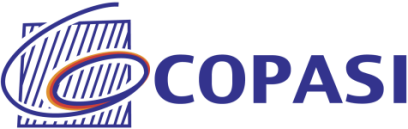 Creation of the network
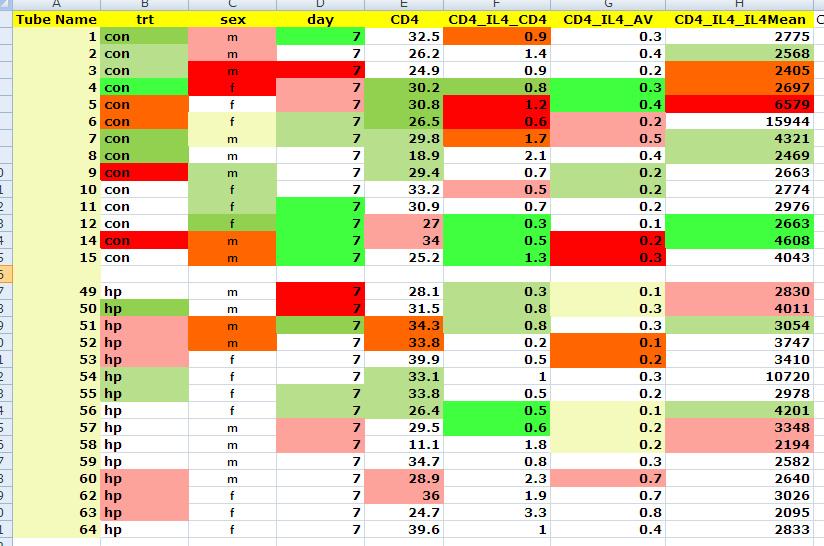 Parameter estimation and ODEs adjustments
Conclusions
We succesfully created a computational and mathematical model of the CD4+ T cell differentiation
Computational modeling studies predicted that the PPARγ modulates the balance between Th17 and iTreg cells
Our in vitro results support the dose-dependent effect and in vivo findings further demonstrate that pioglitazone treatment favors a switch from Th17 to iTreg
Results of adoptive transfer studies indicate that activation of PPARγ by oral pioglitazone treatment favors a switch from Th17 to iTreg in MLN and colonic 
PPARγ is implicated in the modulation of CD4+ T cell plasticity in vivo.
The loss of PPARγ favors Th17 differentiation and reduces the conversion of CD4+FOXP3+ T cells from IL-17A-producing Th17 cells in vivo.
This is broadly applicable to the development of immune therapeutics for infectious, allergic and immune-mediated diseases.
Questions?
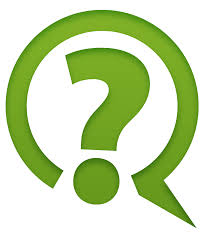 Thanks!